Урок математикив 4 классеУчитель: Муравьёва М.П.
Оцени своё настроение в начале урока
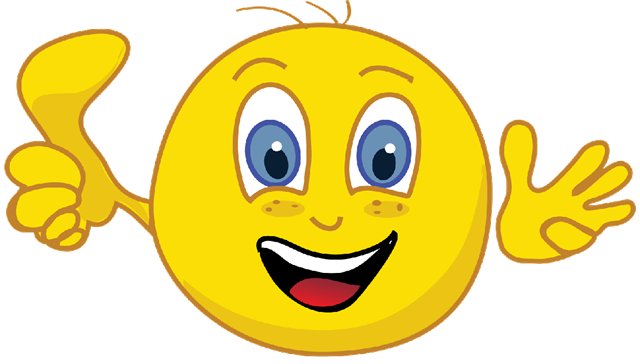 Хорошее, радостное.
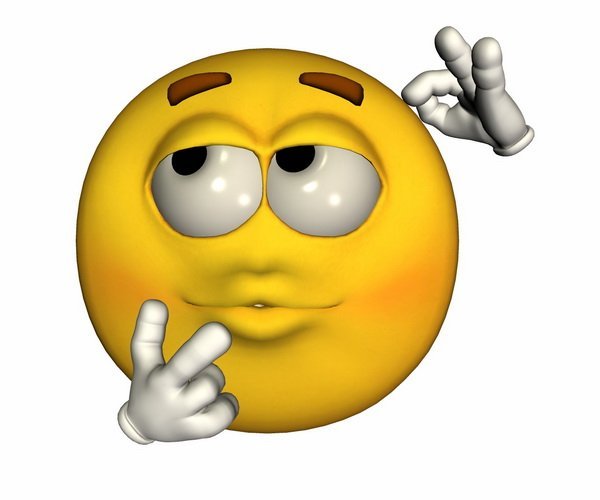 Я немного сомневаюсь.
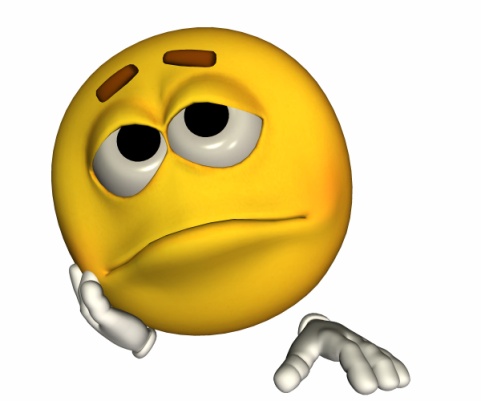 Мне немного тревожно.
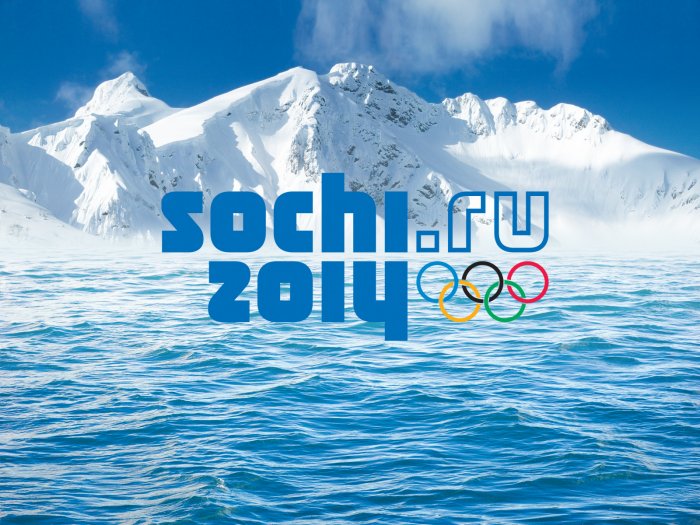 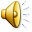 Талисманы 
XXII зимних 
Олимпийских игр
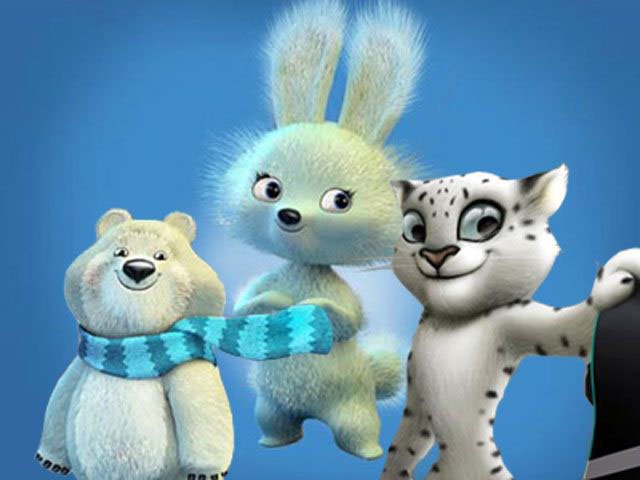 «Математические зимние Олимпийские игры»
1. Найти частное чисел 1500 и 50
2. Найти произведение чисел 90 и 30
3. Разность чисел 15 и 6 увеличить в 100 раз
4. Сумму чисел 26 и 24 уменьшить в 5 раз
Найти число, если:
5.    5  - это 400
       8
6.    5  - от 400
       8
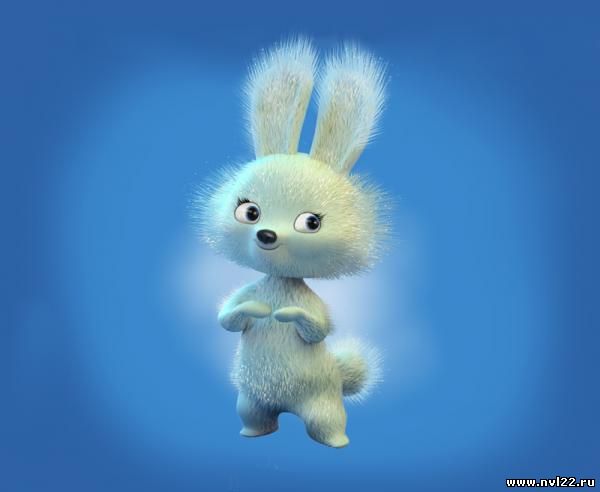 1. 1500 : 50 = 30                 А
2. 90 • 30 = 2700                 Е
3. (15 – 6) • 100 = 900          И
4. (26 + 24) : 5 = 10             Ж
5. 400 : 5 • 8 = 640              К
6. 400 : 8 • 5 = 250               Р
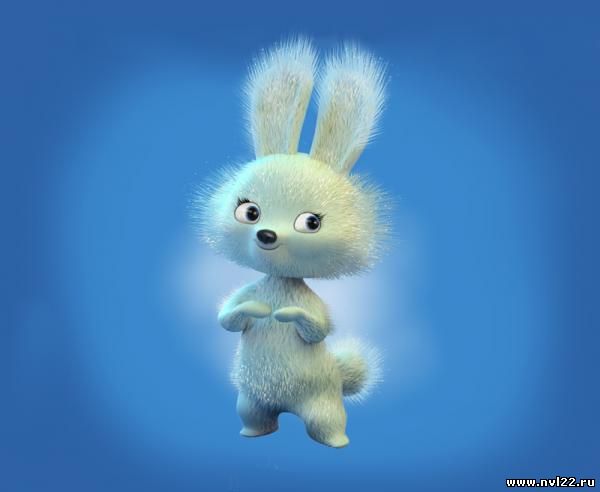 Запиши ответы в порядке возрастания и составь слово.
Ж А Р К И Е.
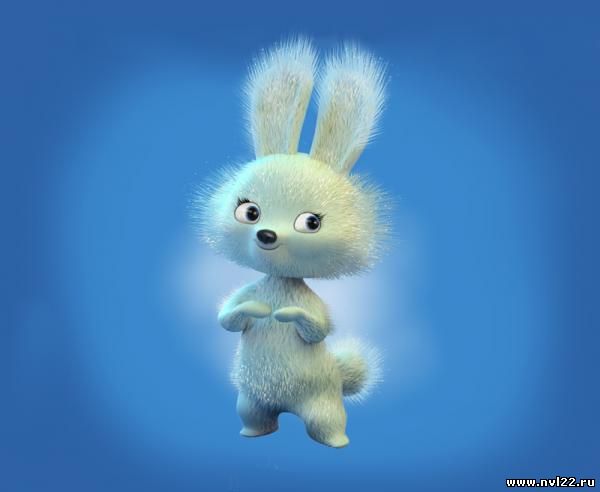 1
2
а + в • с
1
2
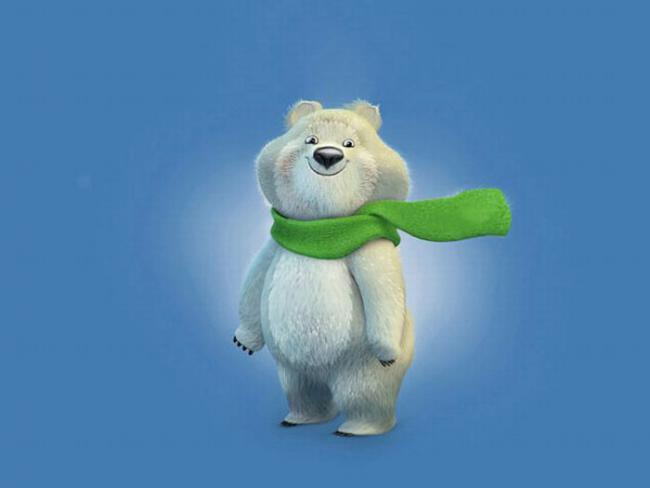 х - у : m
1
2
n • в : с
1
2
n • (в : с)
2
1
а + в • с
1
2
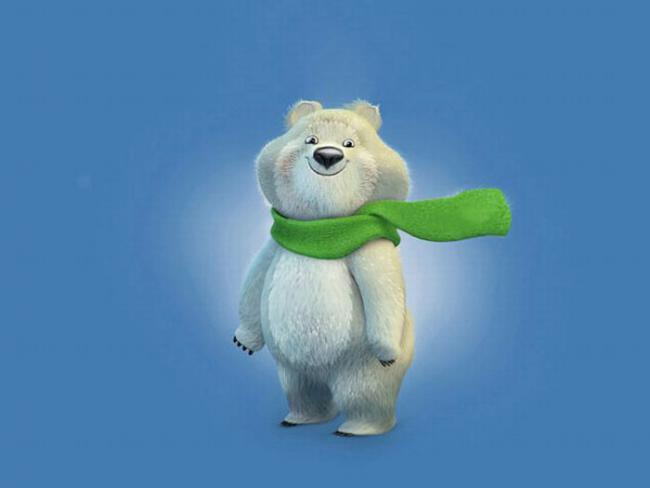 х - у : m
1
2
n • в : с
1
2
n • (в : с)
2
1
а + в • с
2
1
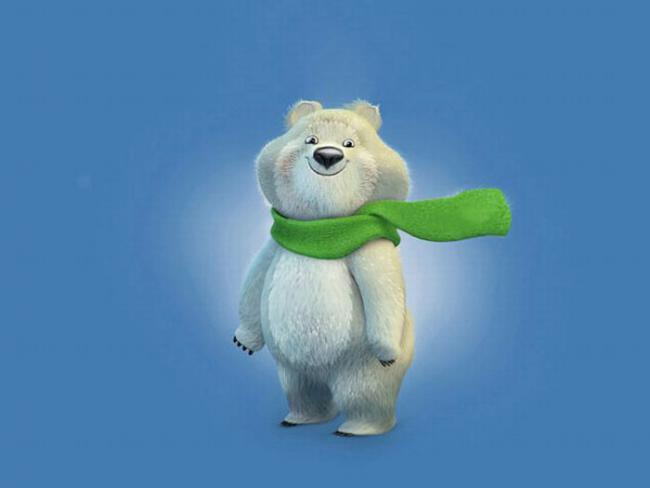 х - у : m
1
2
n • в : с
1
2
n • (в : с)
2
1
а + в • с
2
1
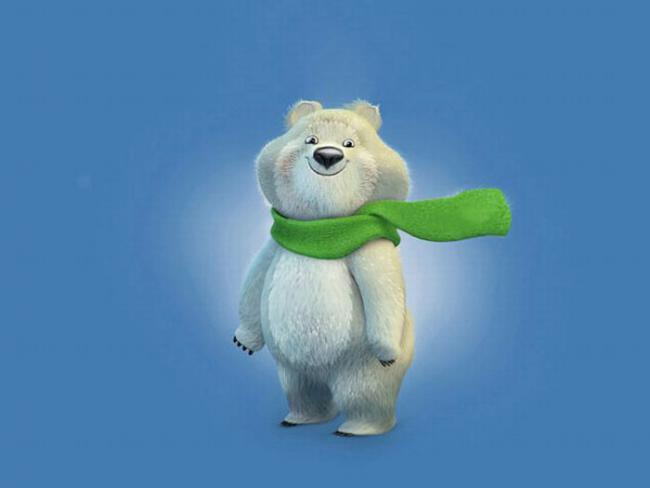 х - у : m
1
2
n • в : с
2
1
n • (в : с)
З И М Н И Е.
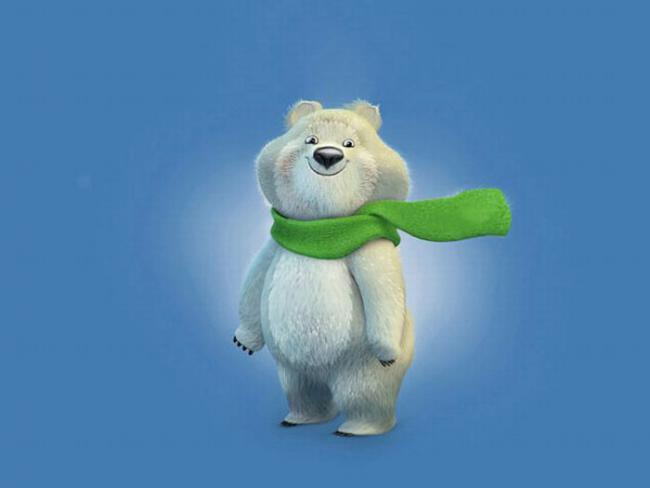 х + 300 • 4 = 1500
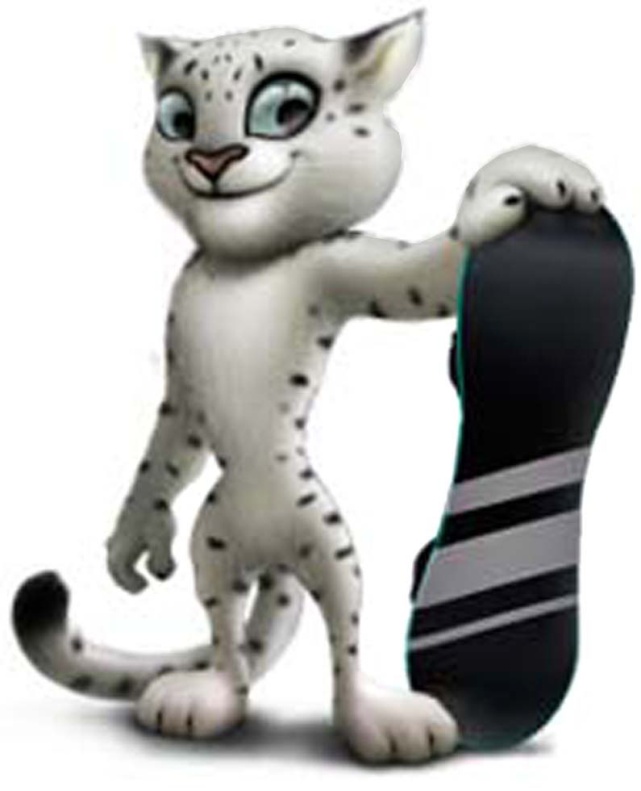 Алгоритм решения уравнений:
1.  Установить порядок действий.
Установить названия компонентов  по   последнему действию.
3. Найти значение известного компонента.
4. Решить получившееся уравнение.
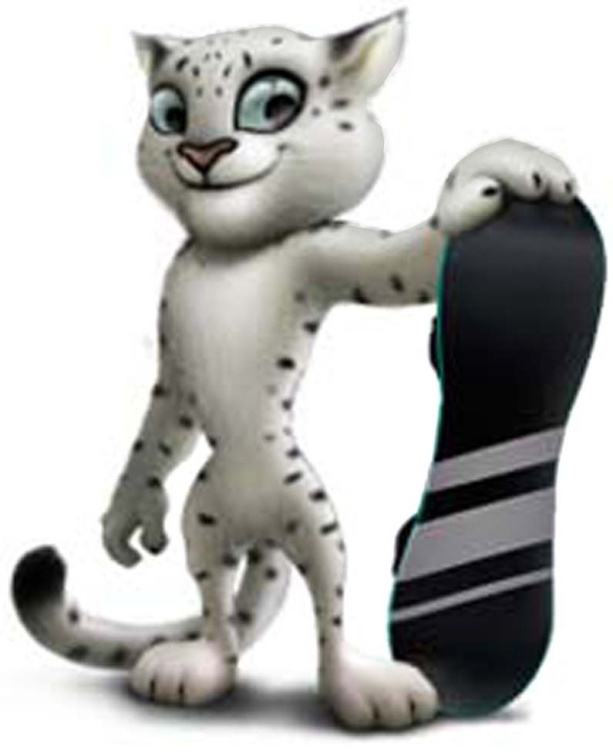 5.     Выполнить проверку.
Т В О И.
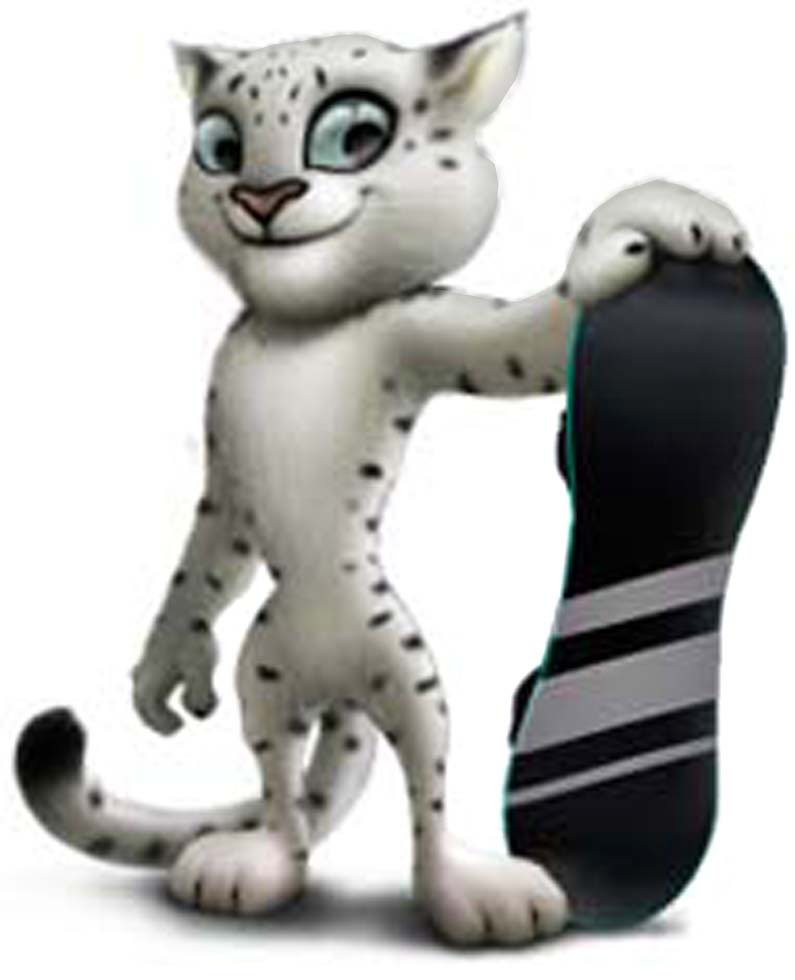 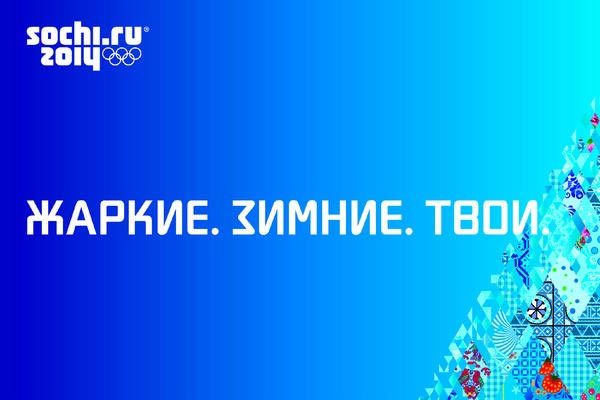 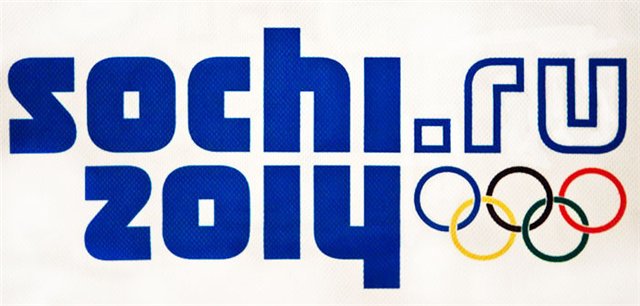 «ЖАРКИЕ.
 ЗИМНИЕ. 
ТВОИ.»
Первые два слова напоминают, что российская олимпиада проводится в субтропиках и станет самой южной за всю историю зимних состязаний. Слово «твои» должно отражать причастность каждого участника и зрителя к предстоящему событию.
Работа по учебникус. 63 №6 (по группам)
Задача. Скорость одного лыжника 15 км/ч, а другого - 200м/мин. Какой лыжник бежит быстрее. На сколько больше км он пробегает за 1 час?
1 уровень

х  • 80  = 180 : 20
2 уровень

х  • (80 : 20) = 1800
3 уровень
Составь уравнение и реши его:
 
Из числа 280 вычесть сумму чисел х и 40 и получится 80
Оцени свою работу на уроке
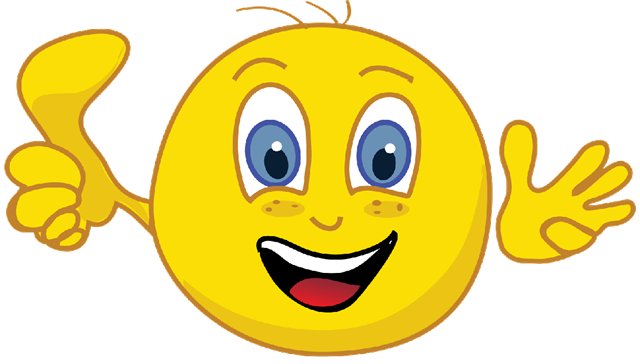 Было здорово. У меня всё получилось.
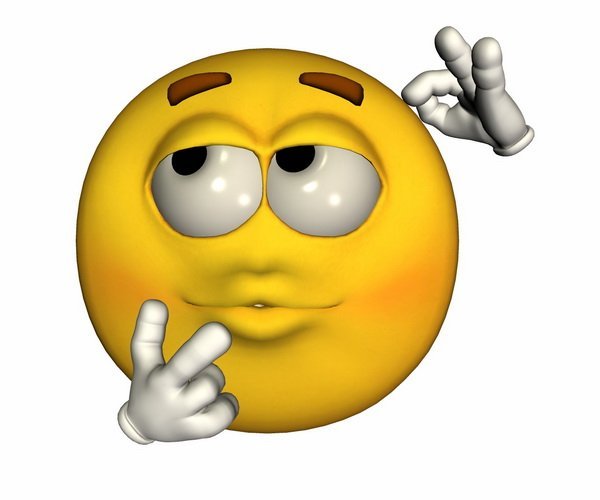 Я немного сомневался. Нужно ещё поработать.
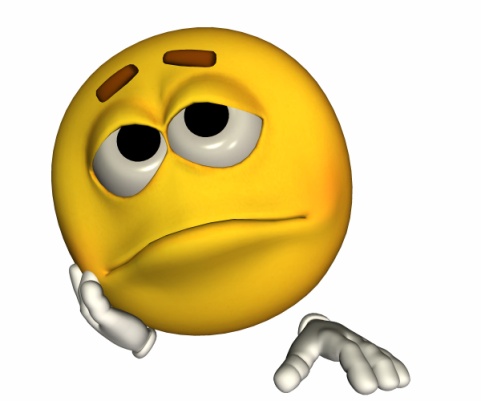 Мне было грустно от того, что у меня ничего не получалось.
Спасибо 
за урок!
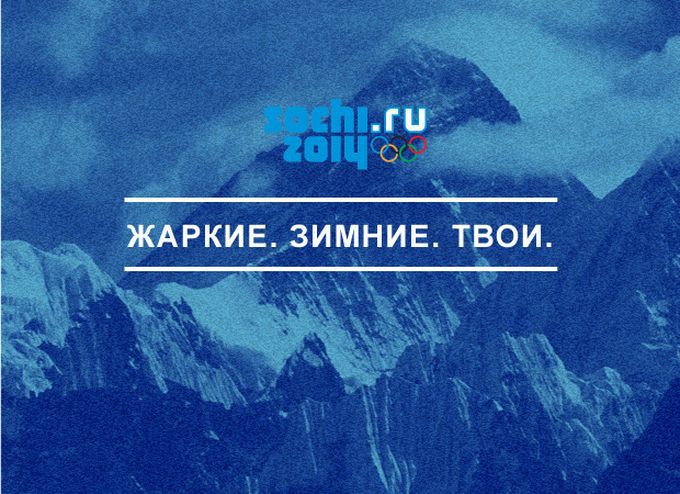